Welcome to our English class
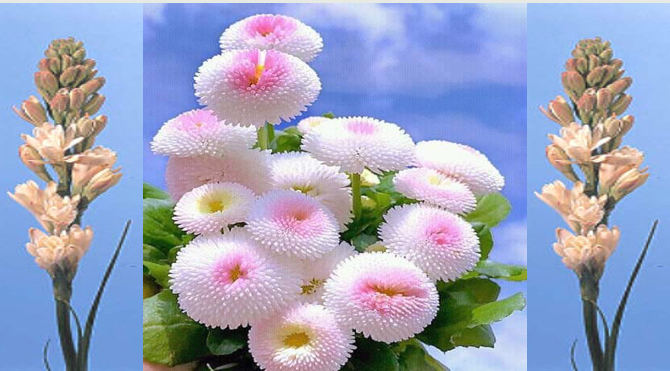 Identity
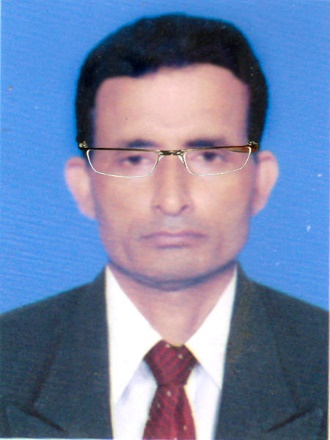 Manik Chandra Majumder
       Senior Teacher  (English)
       Gazirhat High School
             Senbag, Noakhali
    Mobile No: 01717155169
    Email: manikmajumder01@gmail.com
Class: Eight-Ten
   Subject : English 1st paper
      Time : 50 Minutes 
       Date : 00/00/2019
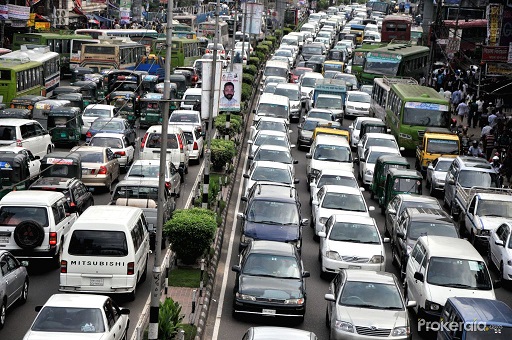 What is the picture about?
About traffic jam
Observe the Video and think about our lesson.
https://www.youtube.com/watch?v=DN7JYFJPSGg
Can you guess about our today’s lesson?
So dear our today’s lesson is…..
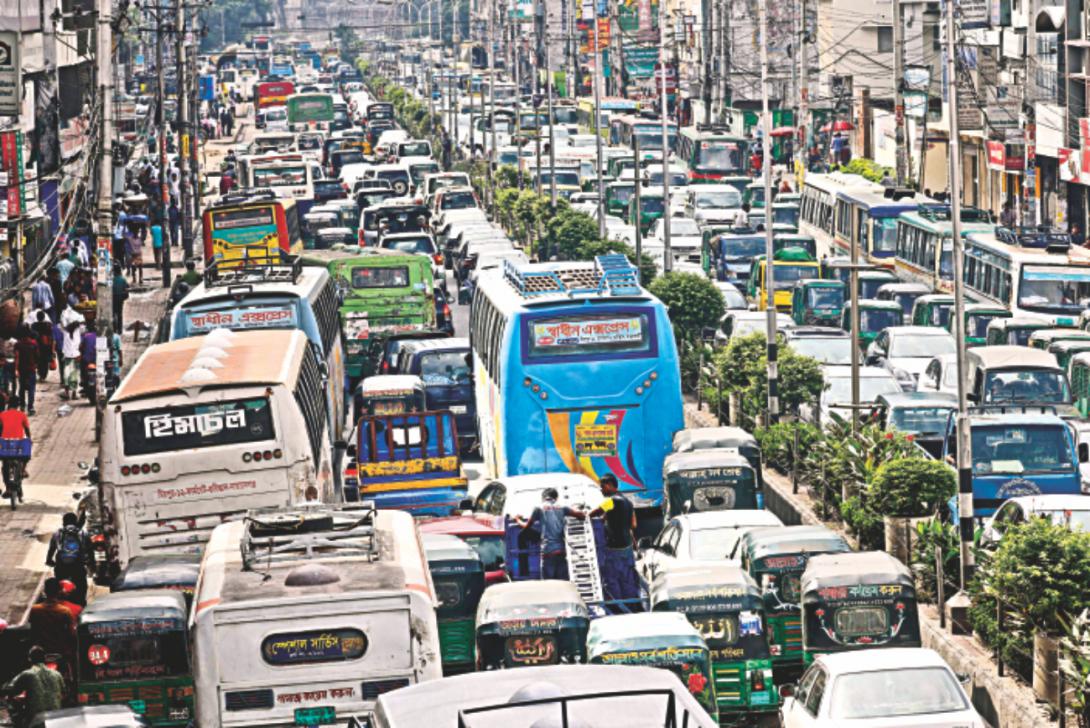 Traffic Jam
(Paragraph)
Learning outcomes
After the end of the lesson, Students will be able to…..
ask and answer questions about Traffic Jam,
tell about it’s causes, 
narrate about it’s effects,
suggest possible solution,
Write paragraph.
Before writing this paragraph you have to think over the following questions..
a) What is traffic jam?
b) Where does it occur?
c) Who are the worst sufferers of traffic jam?
d) Why does traffc jam occur?
e) Where does it occur frequently?
f) What are the effects of traffic jam?
g) How can we solve the problem?
What is traffic jam ?
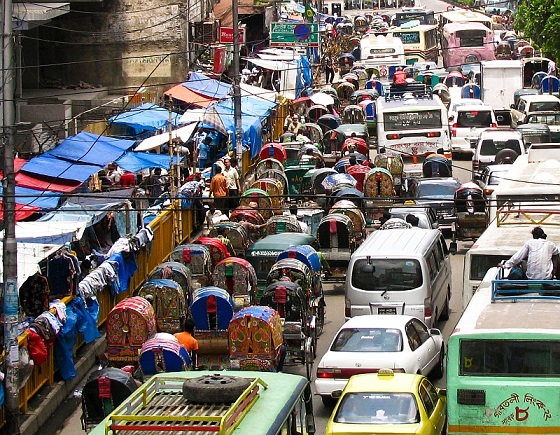 Traffic jam is a blockade of   vehicles on the roads and streets. When a large number of vehicles block on  roads and cannot move front or back for time being is called traffic jam.
Where is it a common affair?
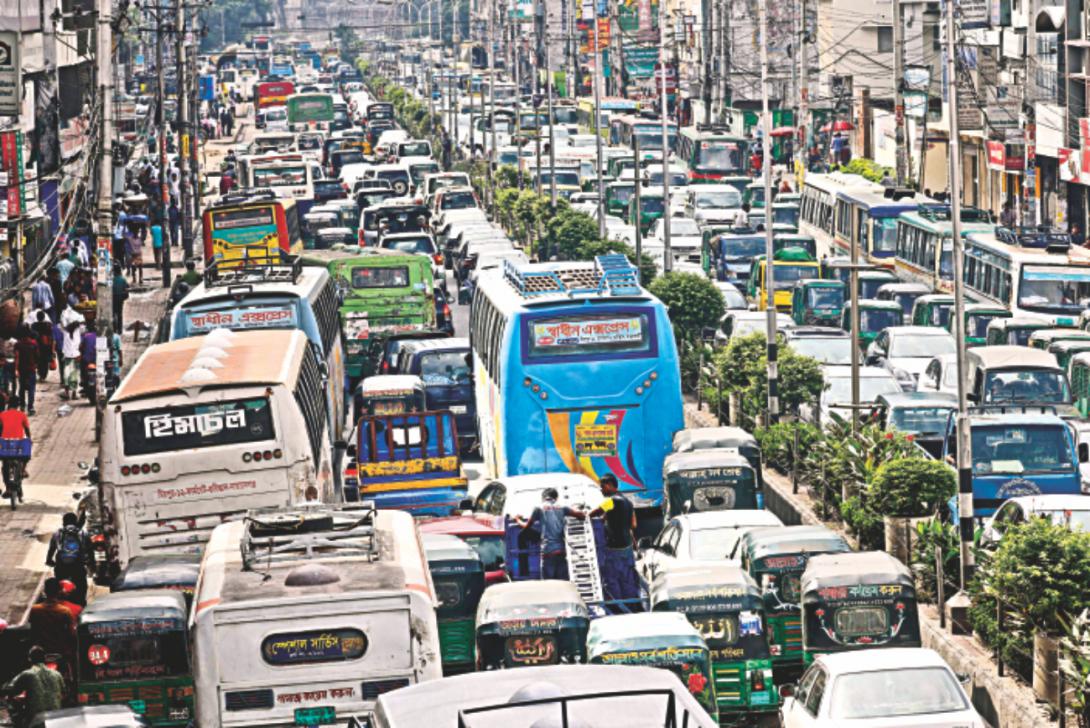 It is a common affair in big cities and towns in our country like Dhaka, Chattogram and almost all the district towns.
Who are the worst sufferers of traffic jam?
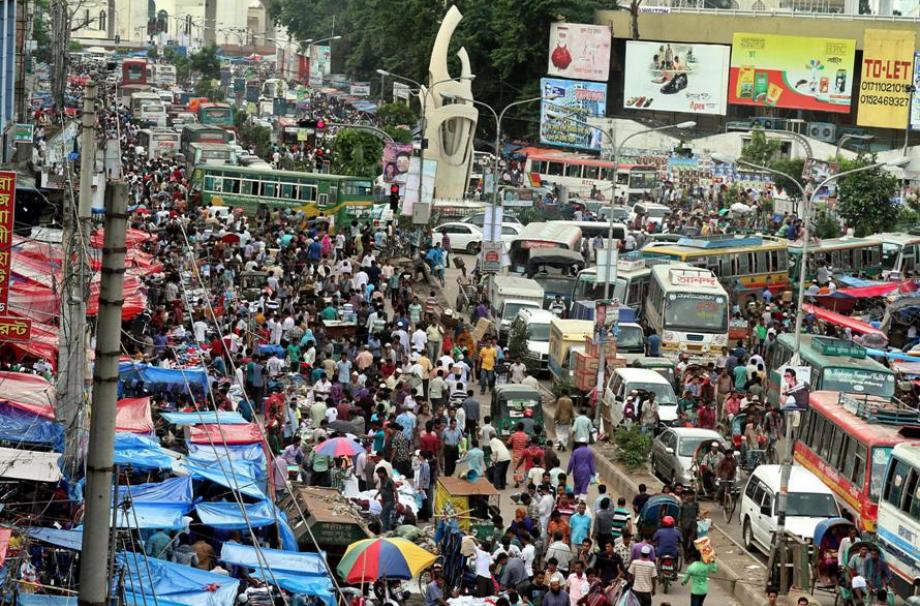 All classes of people have to suffer this problem. Specially the city dwellers have to suffer it much.
What are the causes of traffic jam?/ Why does it occur?
There are many causes for traffic jam.
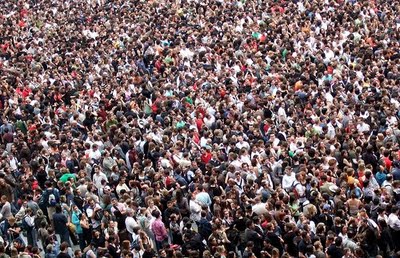 Density of population……..
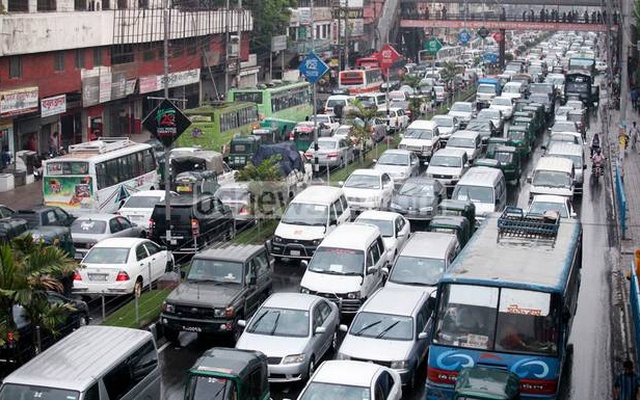 Enormous increase of vehicles……….
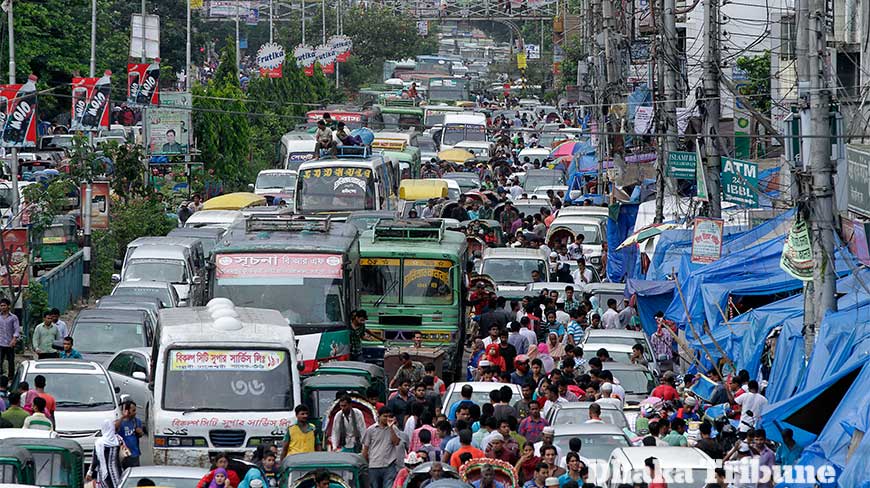 Insufficient roads and streets
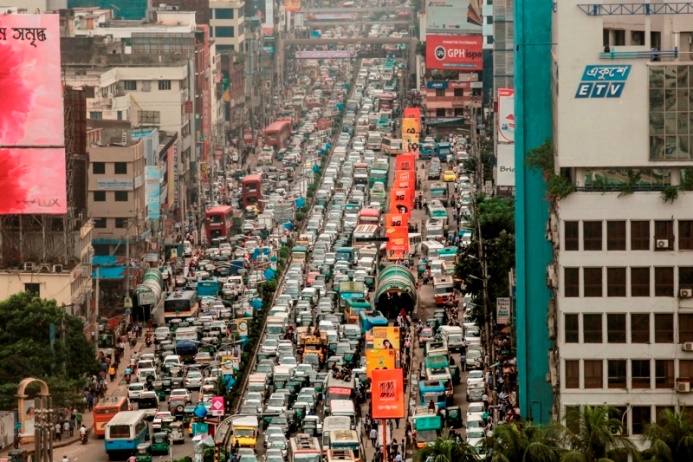 Narrow roads and streets,
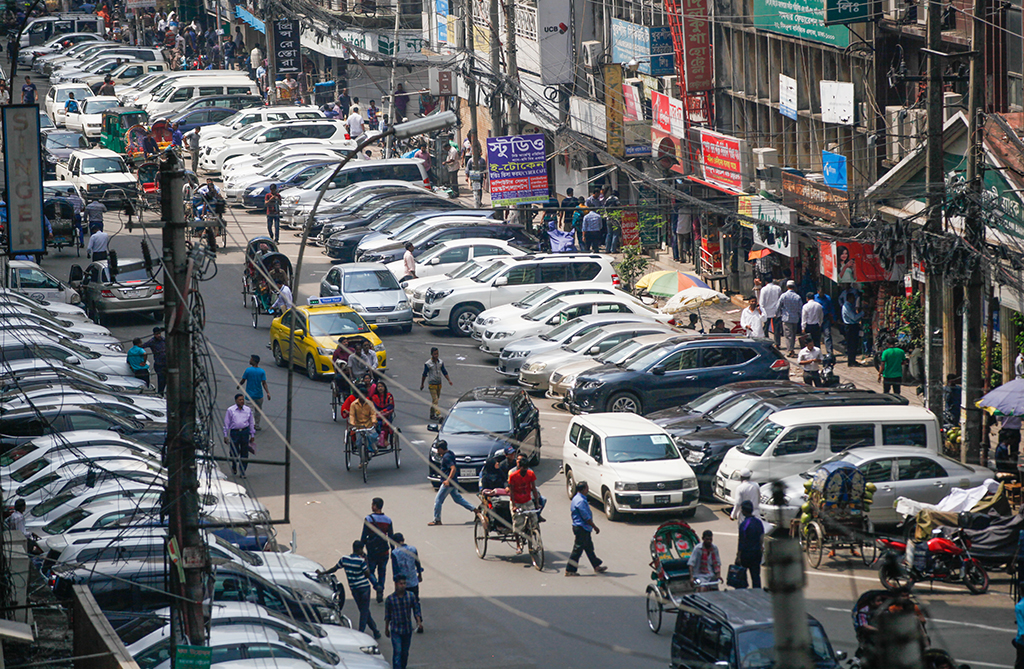 Illegal perking…..
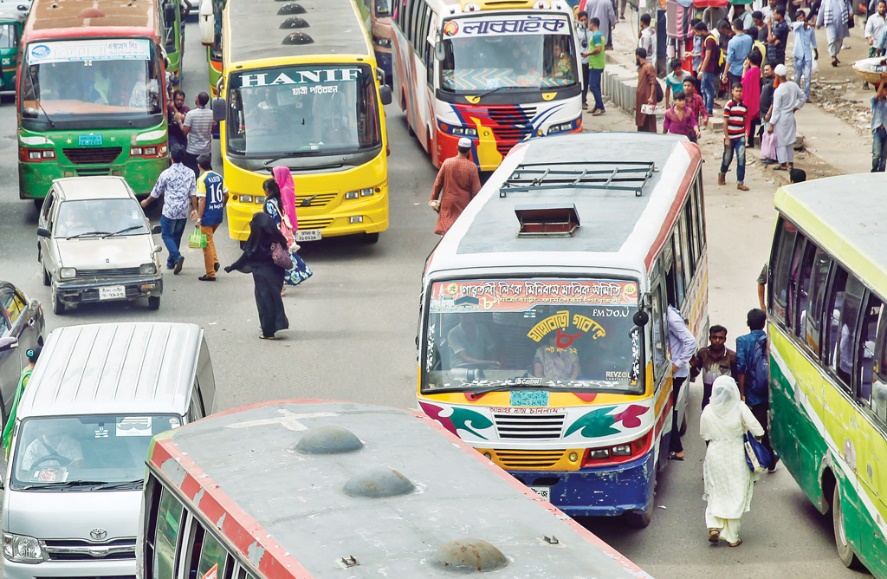 Over taking tendency of drivers…
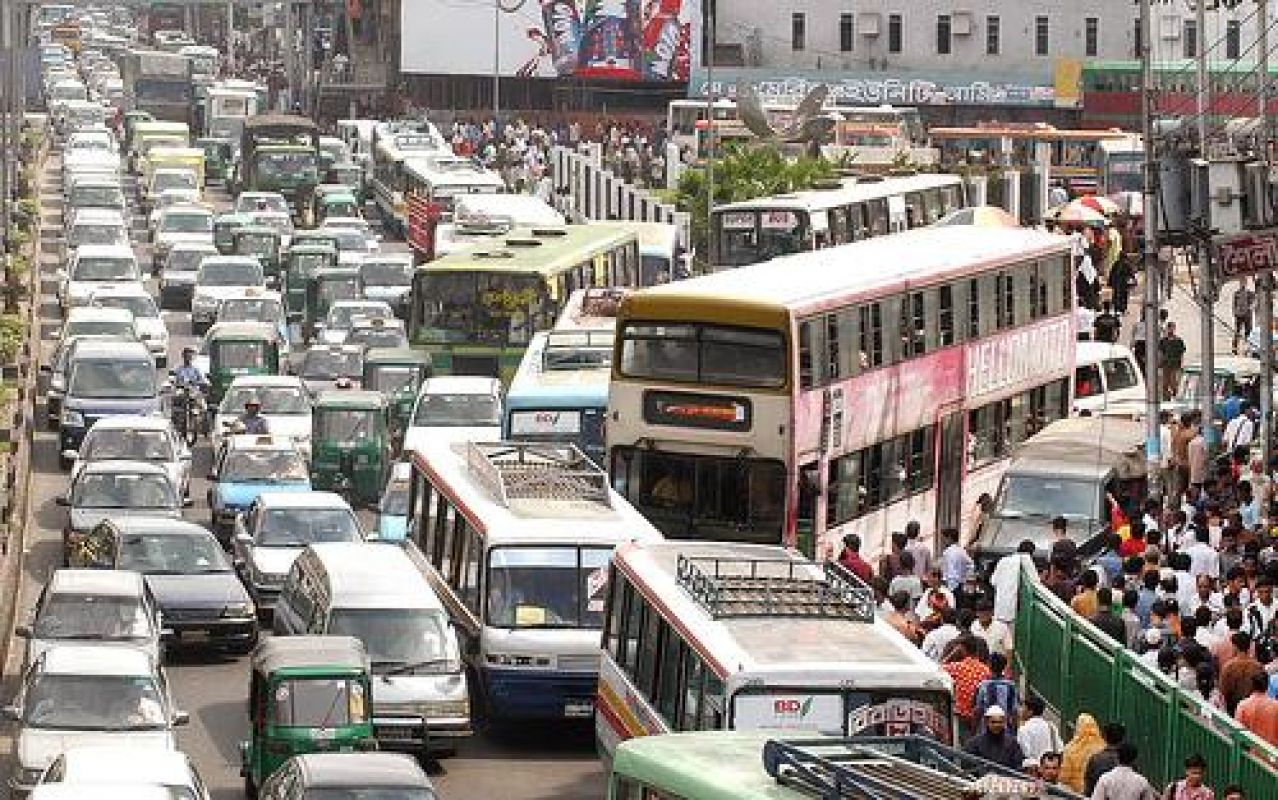 Whim of drivers…..
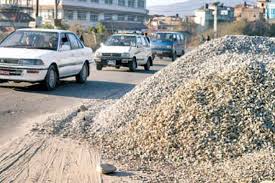 Keeping construction materials on roads
Occupying footpath…
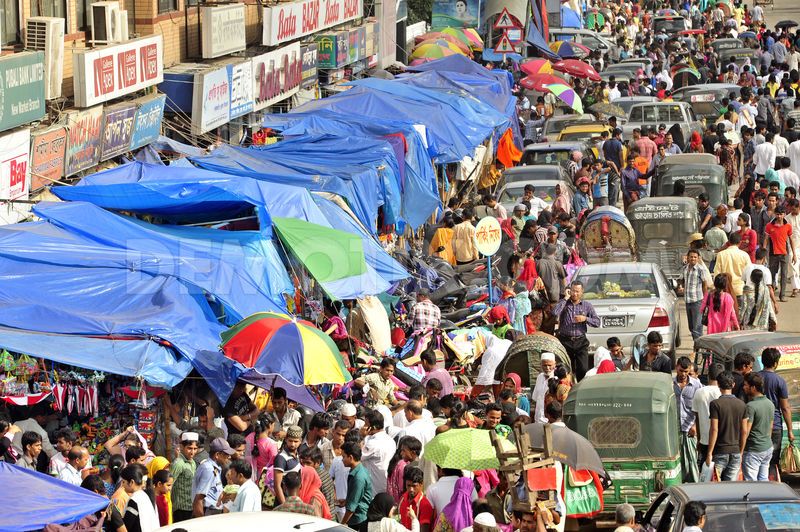 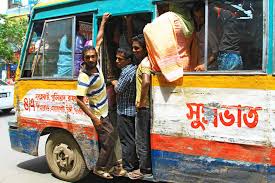 Invalid and unlicensed  vehicles
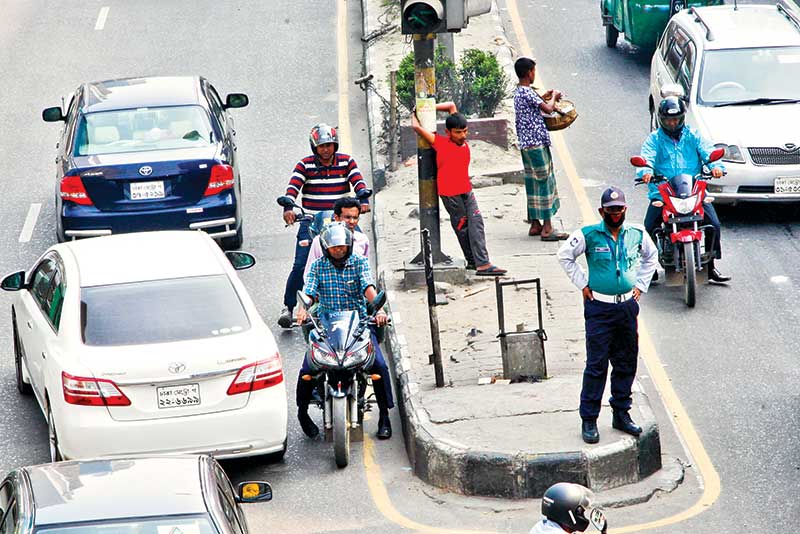 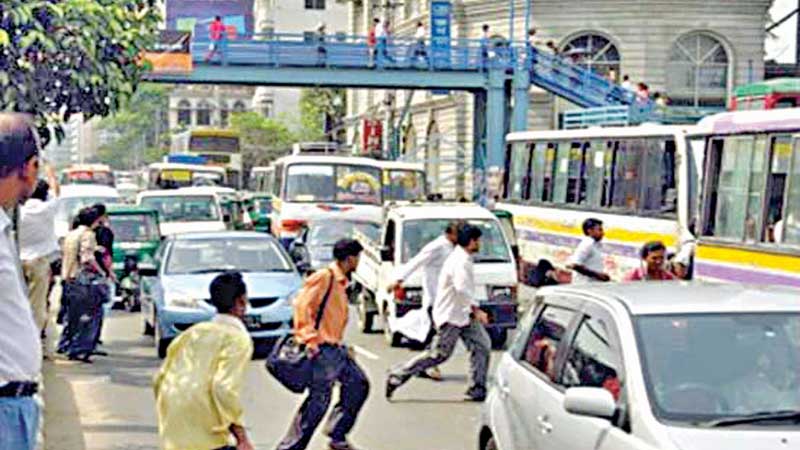 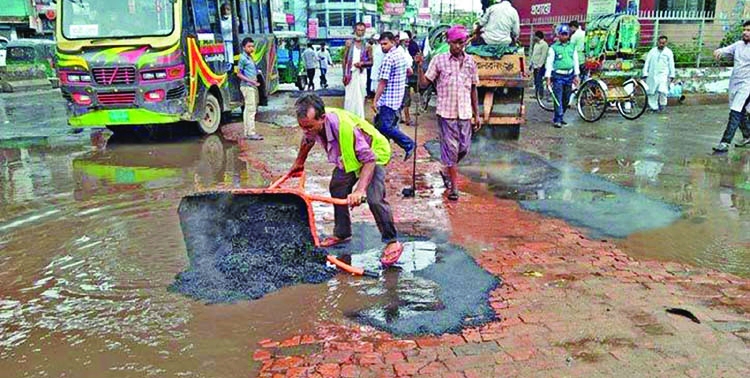 Disobeying traffic rules
Poor and unplanned road construction
Old traffic control system and insufficient traffic police
Where does it occur frequently?
It frequently occurs in…..
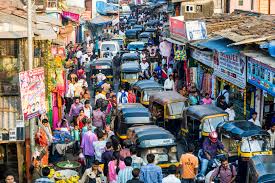 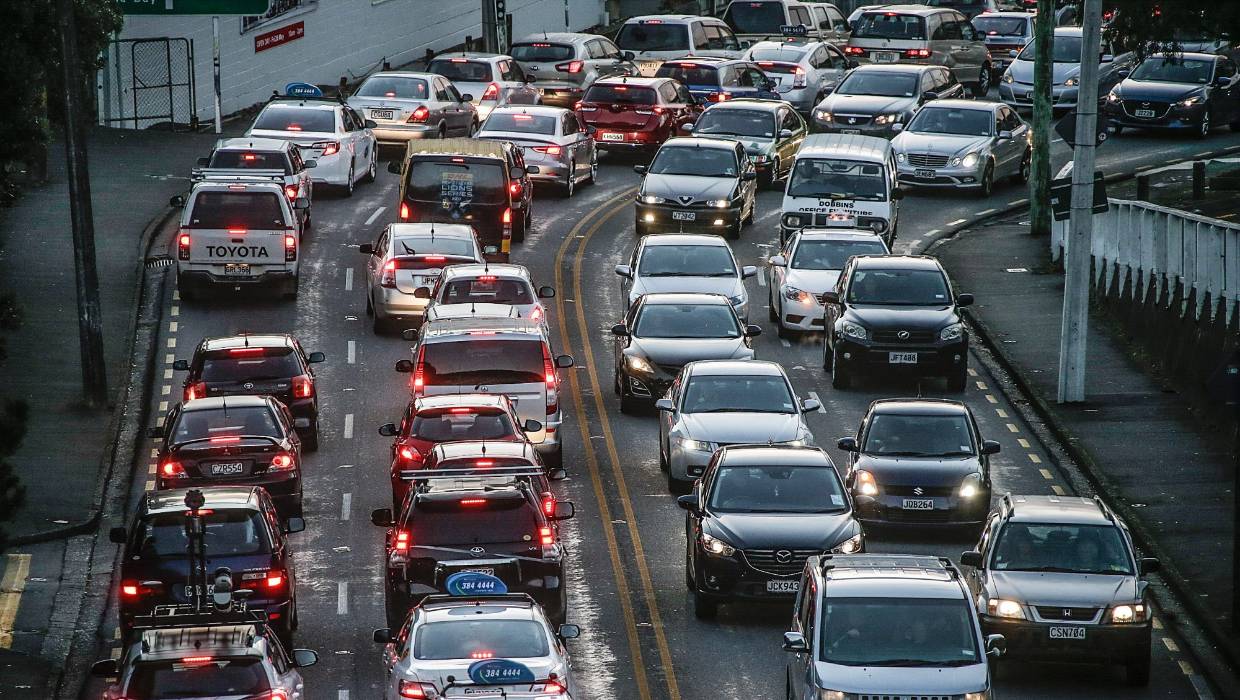 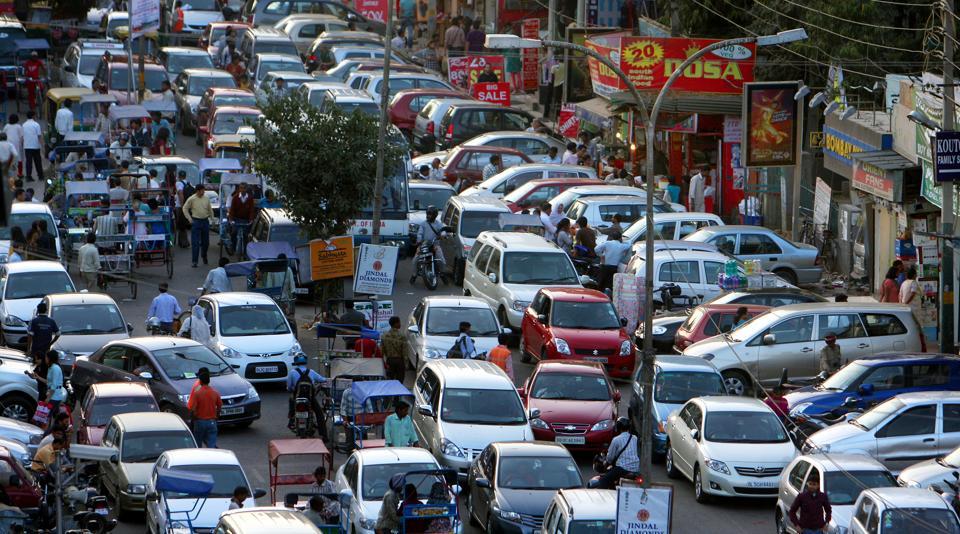 market place
turning of road
busiest point of road
What are the effects of traffic jam ?
It causes untold sufferings to the people . Office goers cannot go to offices. Students cannot go to schools or colleges. It causes  great sufferings to the…..
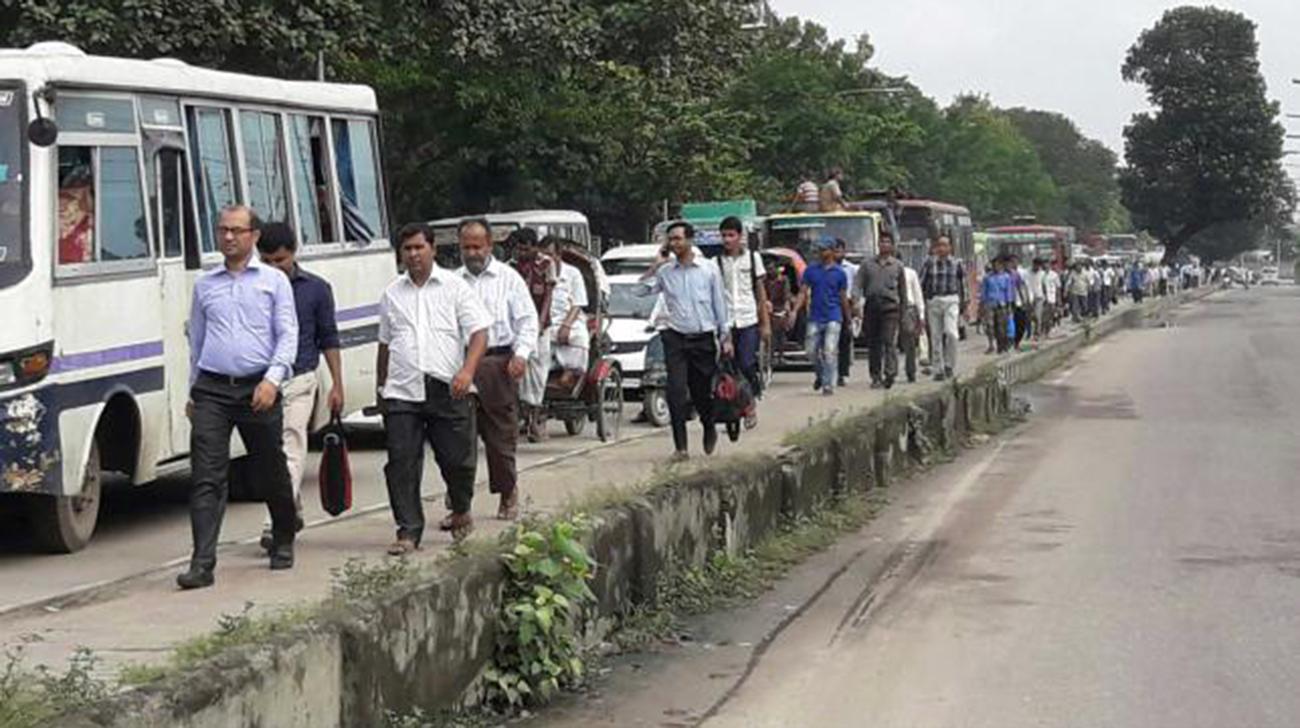 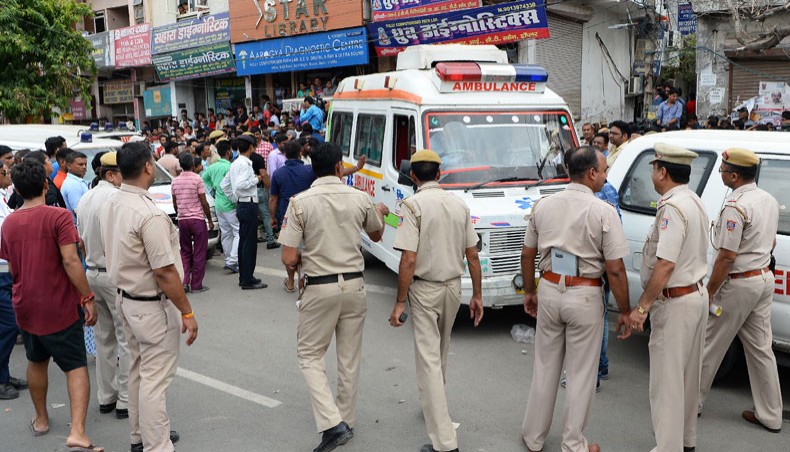 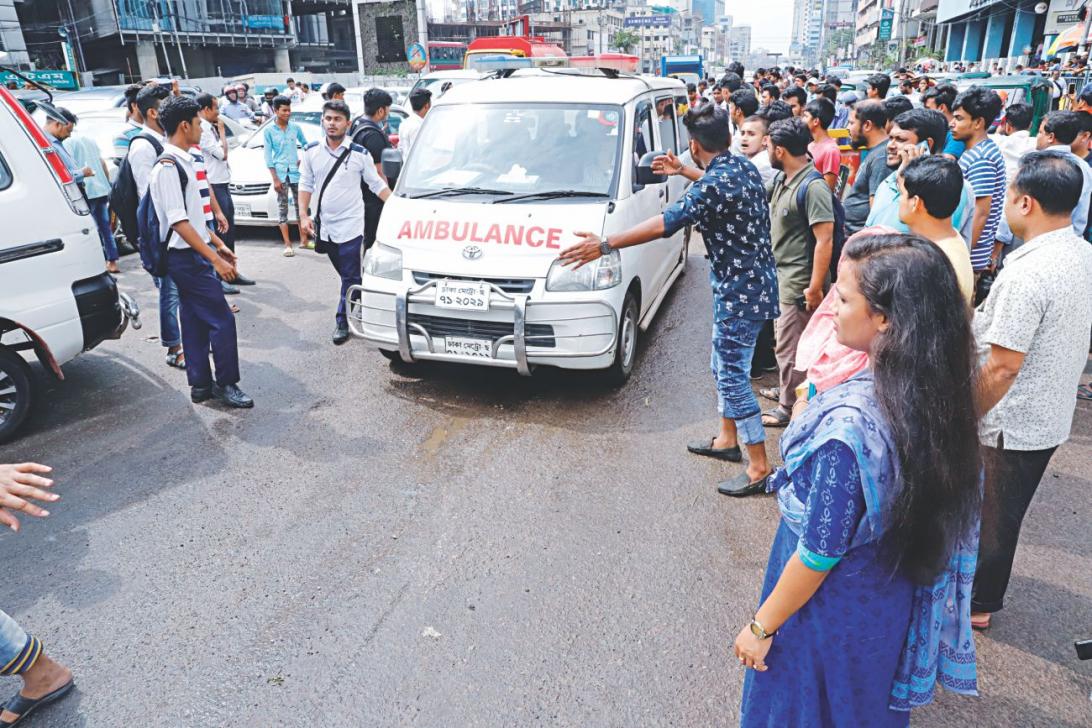 school college going students
Office goers
Ambulance carrying dying patients.
In a word, It kills our valuable time and  hampers our works.
How can we  solve these problems?
In order to solve these problems our government should take necessary steps.
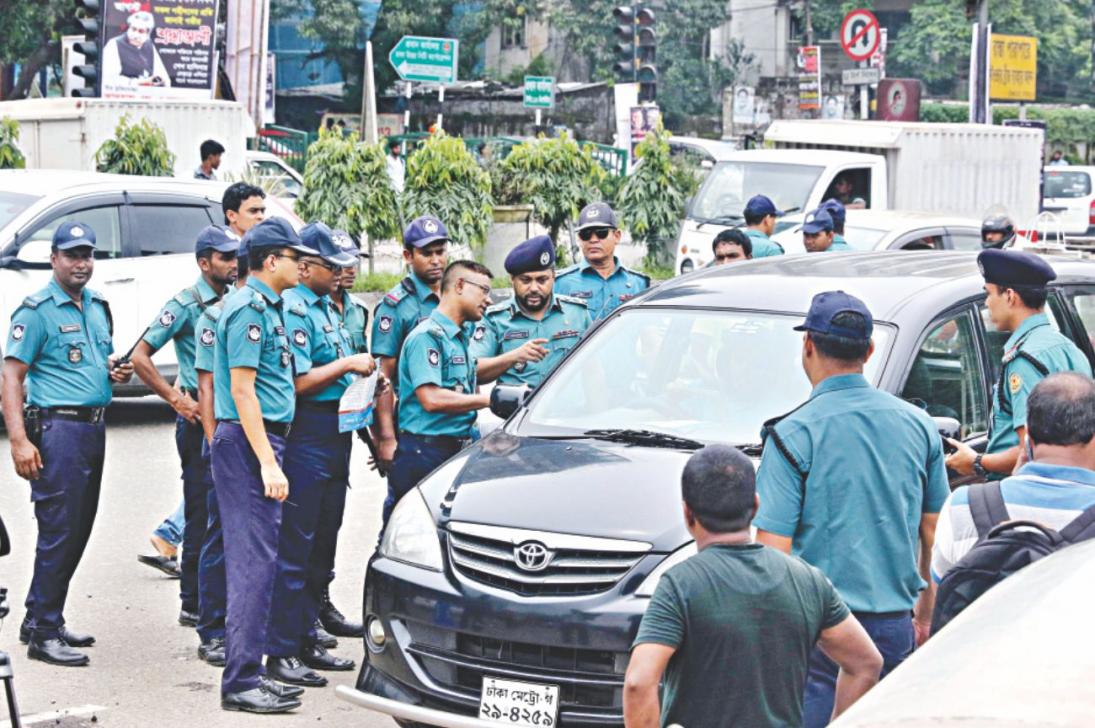 The number of traffic police should be increased and more traffic police should be engaged in the busiest  point of the road..
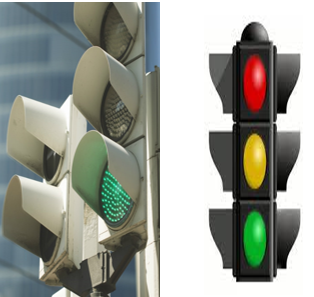 Our traffic controlled system should be modernized..
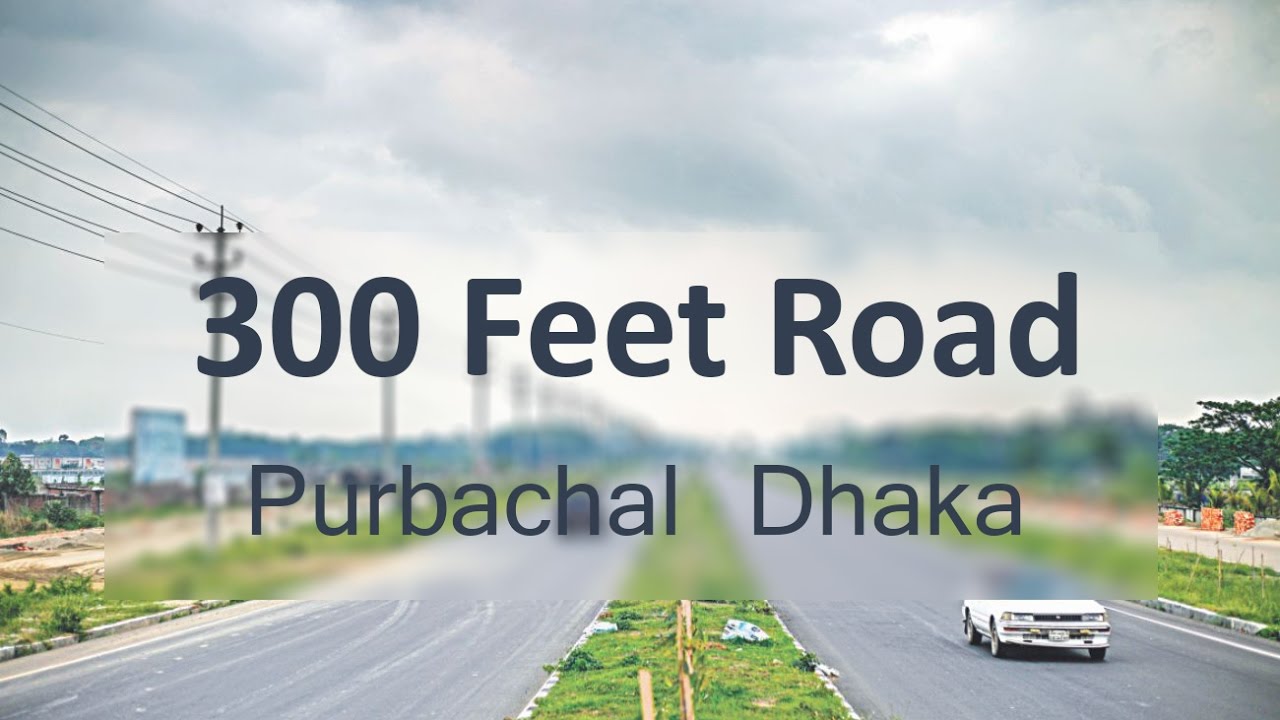 Specious and two ways road should be constructed..
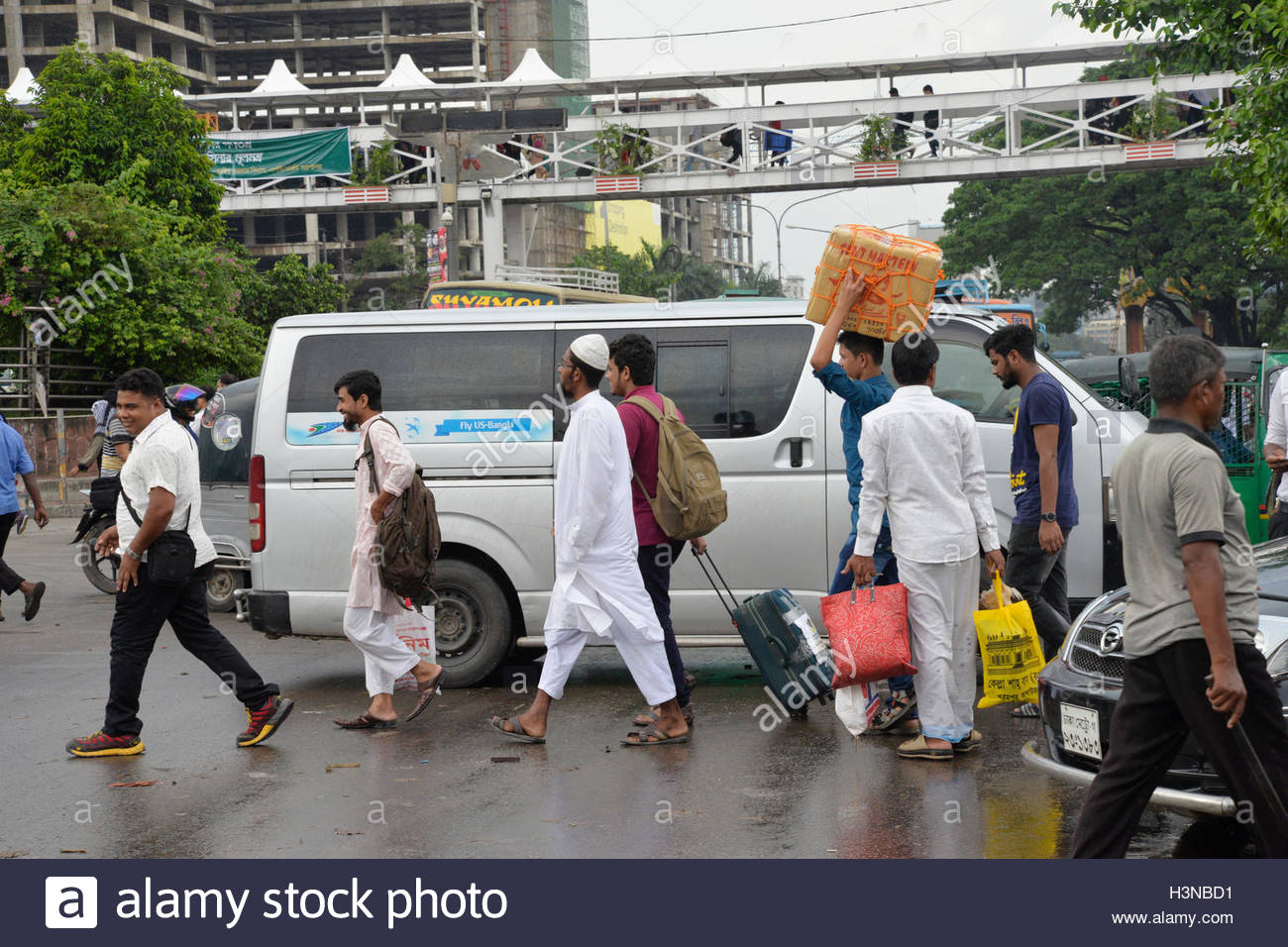 In this regard public awareness is very necessary..
Individual work (Oral Test)
a) How can you define traffic jam?
b) Where is it seen frequently?
c) Who are the worst sufferers of traffic jam?
Group work
Group-Meghna
Group-Padma
Group-Jhmuna
Suggest about the solution of traffic Jam.
Find out the causes of traffic Jam.
Find out the effects of traffic Jam.
Evaluation
Answer the following questions in short.
  a) What is a traffic jam?
  b) Where and why is it caused?
  c) What are the problems of a traffic jam?
  d) What should we do to get rid of traffic jam?
Home work
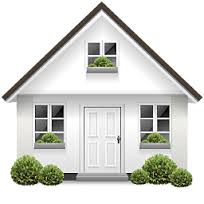 Write a paragraph on ‘Traffic Jam’.
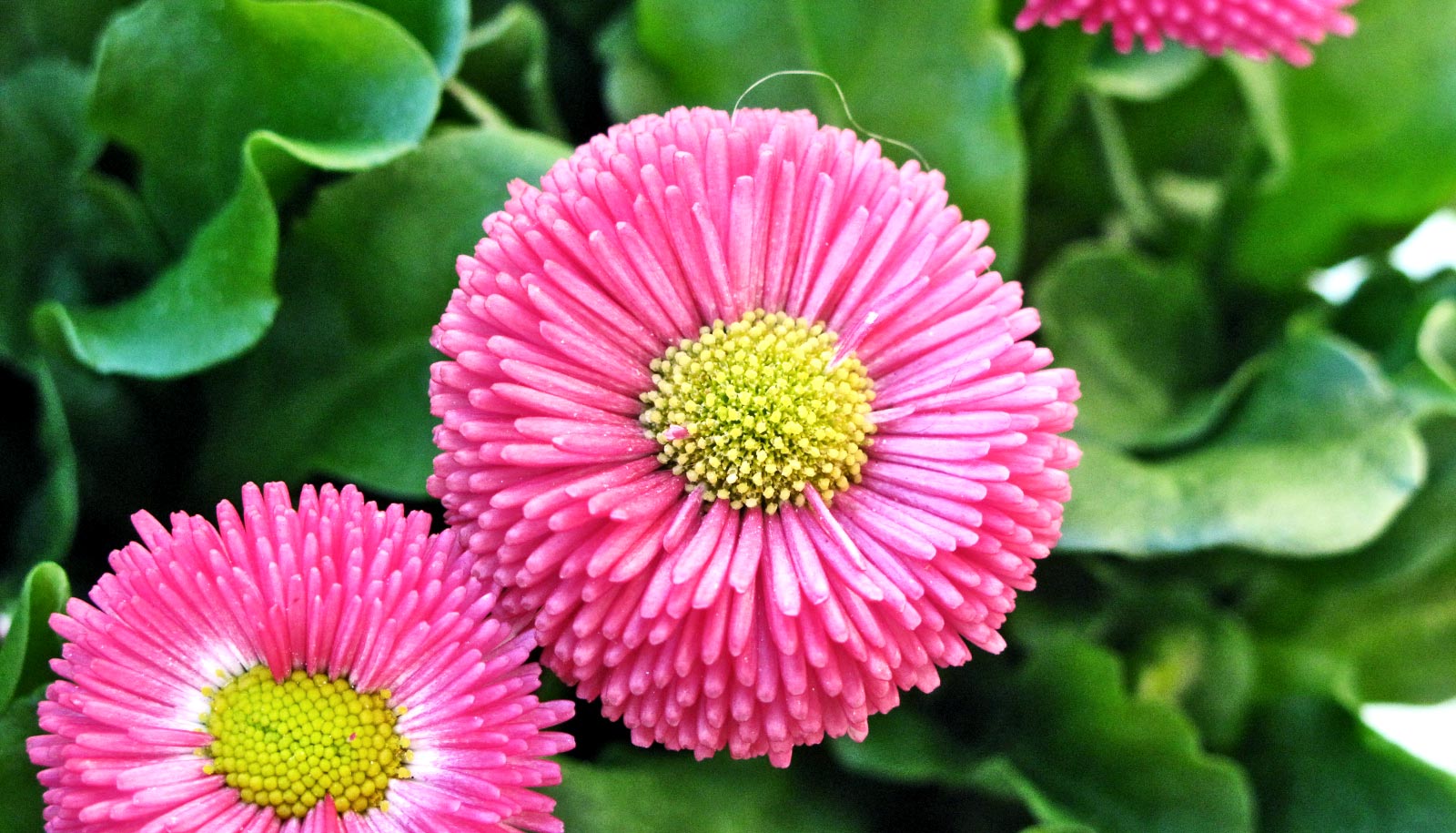 Good Bye